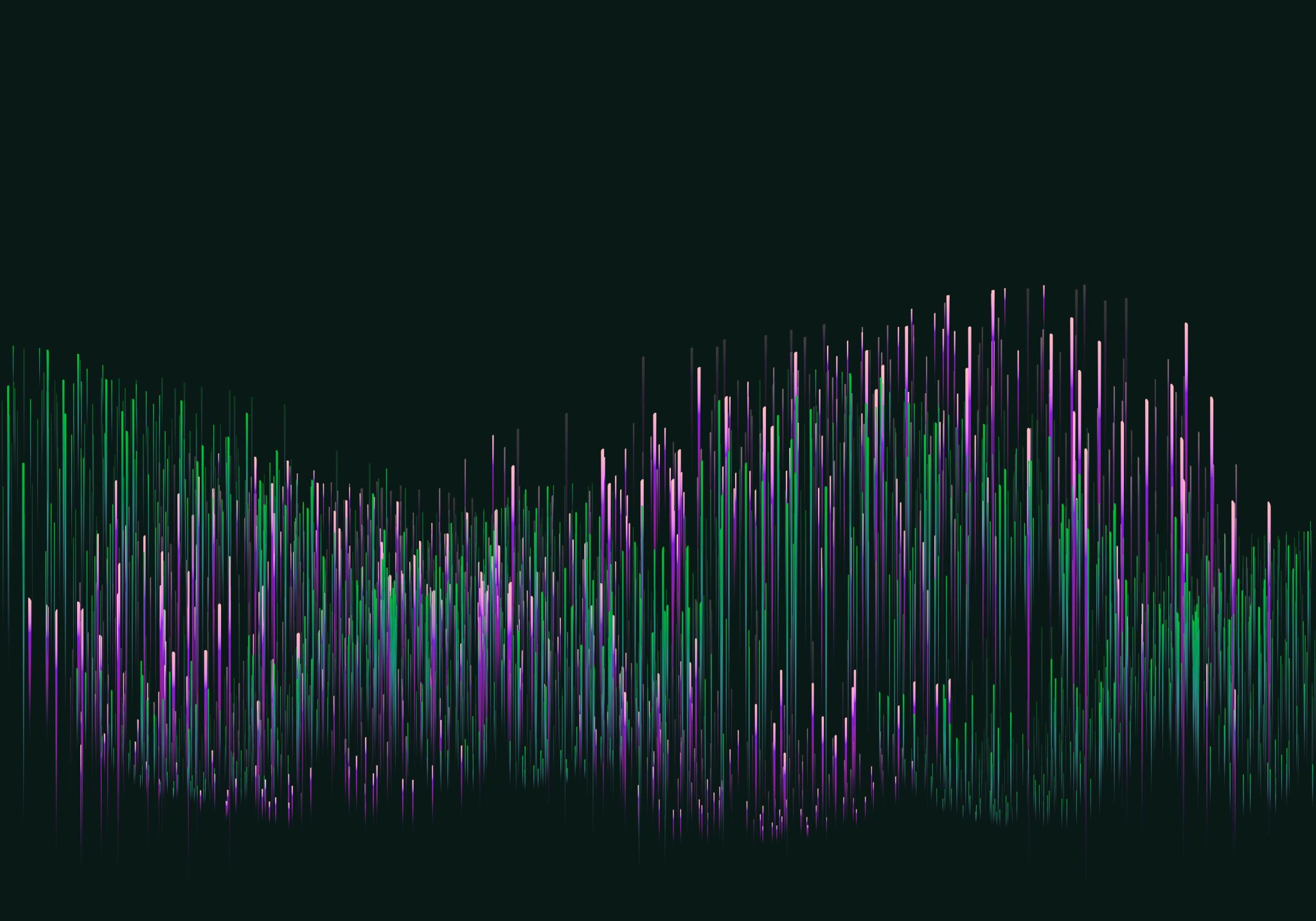 Modalità attraverso cui leggere e interpretare il Trauma
Terza Università Bergamo 2022/23
Corso 39 – Al di là del trauma
Docente Greta Capelli
Trauma come esperienza intrinseca alla vita
Il male e la sofferenza sono parti integranti e non escludibili dall’esistenza umana. Il trauma è un’esperienza che, soggettivamente e in modi differenti, tutti sperimentiamo nel corso della nostra vita. Il trauma è la perdita di piccole cose dal valore non quantificabile.
Trauma come esperienza maturativa
Riconoscere ed elaborare i nostri traumi può condurci a trasformarli in occasioni evolutive e maturative. Il trauma ci richiama alla nostra condizione di vulnerabilità, ci presenta il nostro limite e si oppone all’illimitatezza del nostro desiderio. Il trauma può aiutarci a reintegrare la possibilità di rapportarci con il dolore nostro e altrui.
TRAUMA COME NARRAZIONE INTRUSIVA
Se la nostra vita è considerabile come la nostra storia, la narrazione del nostro sé, il trauma è rappresentato da una narrazione intrusiva, autonoma e registrata in un sistema di memoria segregato. Da qui l’importanza di un lavoro di integrazione.
TRAUMA COME ASPETTO NEUROFISIOLOGICO
Il trauma è escluso da un linguaggio condiviso, è preverbale e conserva le sue tracce nel nostro corpo. 
Attraverso tecniche di neuroimaging si può osservare un’iper attivazione del sistema limbico (amigdala, talamo e ippocampo in particolare). Questa iper attività può portare ad un collasso delle risorse e allo sviluppo di malattie. 
L’emisfero destro, che si sviluppa già nel grembo materno, conserva le memorie somatiche e non verbali del trauma.
Obiettivo: vivere nel presente senza cadere nella desensibilizzazione (psicofarmaco).
DEFINIZIONE FUNZIONALE DEL TRAUMA
Trauma come avvenimento di cui non è possibile elaborare né le componenti cognitive né quelle emotive a causa dell’impatto disorganizzante che ha su di noi.
Modificazione del senso di sé e delle relazioni
Cambiamento della prospettiva temporale entro cui collocare un progetto di vita
Inibizione comportamentale e limitazione mentale che interferisce con la realizzazione delle potenzialità individuali e con il godimento degli aspetti quotidiani della vita.
REAZIONI AL TRAUMA:
1) Dissociazione: separazione dell’aspetto affettivo emotivo da quello cognitivo dell’evento. Diminuzione della coscienza. La dissociazione è fisiologica, la sua problematicità dipende dal gradiente che manifesta.
2) Azione: le funzioni inferiori (azioni) prendono il posto di quelle superiori (pensieri). L’azione è automatica e poco consapevole. 
3) Umiliazione: sentimento primordiale della vergogna. Siamo esposti con la nostra nudità. Tale sentimento dipende anche dall’immagine di noi stessi che ci è stata rispecchiata. Il nostro sé è condizionato dallo sguardo dell’altro.
COAZIONE A RIPETERE
Il trauma è un’esperienza negativa e dolorosa, eppure la nostra mente tende a riprodurlo e riproporlo piuttosto che allontanarlo. Perché? Ipotesi:
1)  Sentimento oceanico e istinto di morte freudiani: tentativo di annullamento e ricongiungimento con l’oggetto perduto e la madre originaria.
2) Tentativo di controllare l’avvenimento traumatico, lo si ripropone per potervi esercitare sempre un maggior controllo. 
3) modalità sacrificale: sacrificarsi per gli altri può farci sentire degni di valore. Componente narcisistica. 
4) Trasformare la passività in attività.